Boost.
Intrusive
×
dex
Boost.Multi
In
k.inaba (稲葉一浩)
http://www.kmonos.net/
Boost.勉強会 Dec 12, 2009
k.inaba といいます
こんなことやってます↓
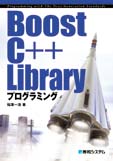 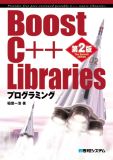 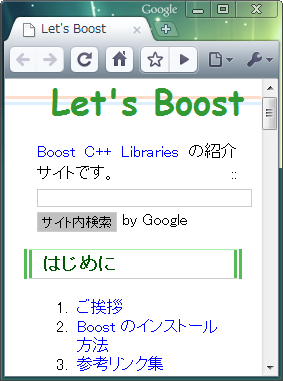 今日お話したい内容
「僕は
データ構造
が 好きです」
Boostの すごい データ構造
その１
Boost.MultiIndex
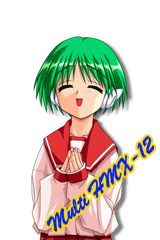 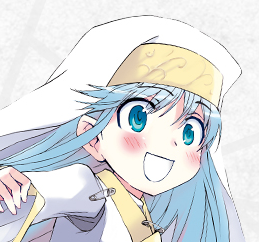 日本語で言うと
Multi：複数の

 Index：索引
お題：今日の発表リスト
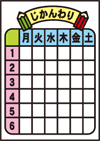 #include <list>

struct Presen {
  string twitterID; // ﾂｲｯﾀｰID
  string hatenaID;  // はてなID
  string title;     // 発表題目
};
std::list<Presen> timeTable;
お題：今日の発表リスト作ろう
#include <boost/assign.hpp>

timeTable += Presen(   “cpp_akira”,   “faith_and_brave”,   “Boostライブラリ一週の旅”);
お題：今日の発表リスト作ろう
timeTable += Presen(   “kinaba”,   “cafelier”,   “Boost.MultiIntrusivedex”);
お題：今日の発表リスト作ろう
timeTable += Presen(   “melponn”,   “melpon”,   “Boost.Coroutine”);

・・・以下略・・・
作ったデータを使おう！
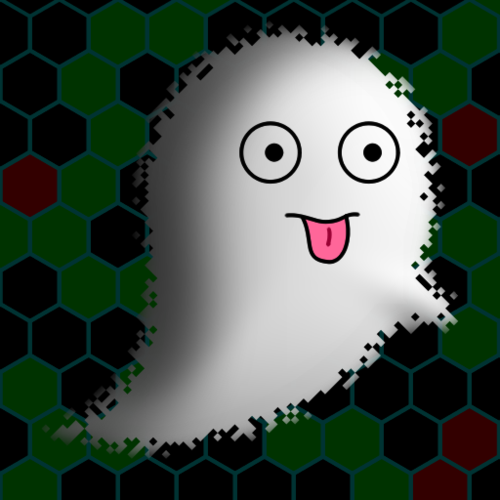 ○○さんの発表タイトルってなんだったっけ？
twid_to_title(   timeTable,   “DecimalBloat”)
==“Boost.Preprocessor”
こうだ！
#include <boost/foreach.hpp>

string twid_to_title(tt, id){
  BOOST_FOREACH(Presen& p, tt)     if( p.twitterID == id )         return p.title;
  throw std::out_of_range(id);}
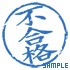 Boost勉強会発表者
未来予測
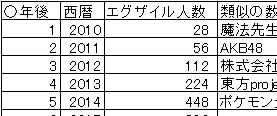 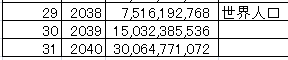 [Speaker Notes: Boost勉強会は人気殺到のため年々発表者数が増え、このままのペースで増加すると2040年には300億人を越える見込みです。

※ セルフ”ネタにマジレス”しますと、
　今回の具体例（勉強会の発表者リスト）くらいのエントリ数なら　前のページの実装で十分です。むしろそっちの方が速いくらい。速度的には全然不合格じゃありません。

　速度面では、あくまで、何千、何万エントリ以上に大きいサイズのデータに対して複数回検索を実行するような　シチュエーションになって初めて、別のデータ構造の使用を検討すべきなんじゃないかなーと思います。

　どちらかというと、サイズ小さいときは「find というそれ専用メソッドがついててコードが読みやすくなるから」　という理由でもってsetを採用すべきかも。]
発表者  300億人に
 
スケールするには？
データ構造を変えれば
std::set なら、検索が速い！
struct ByTwID
  { bool operator()(略) { 略 } };

// std::list<Presen> std::set<Presen,ByTwID>                      timeTable;
1億倍速い！
string twid_to_title(tt, id){  auto it =    tt.find(Presen(twid,“”,“”));  if( it != tt.end() )
    return it->title;
  throw std::out_of_range(twid);}
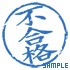 なんで不合格？ (1)
Twitter ID じゃなくてはてな ID でも検索したい！
hatenaid_to_title(   timeTable,   “xyuyux”)
== “Boost.Asio”
[Speaker Notes: set<Presen, ByTwID> から はてなID で検索しようとすると、
結局
 BOOST_FOREACH(const Presen&p, timeTable)    if( p.hatenaID == htid )
        return p.title;
全部ループしなければいけない、等々]
なんで不合格？ (2)
発表の順番も知りたい！
BOOST_FOREACH(Presen& p, timTbl)  cout << p.title << endl;

// setだとIDの順に並んでしまう
// - Boost.SmartPtr:shared_ptr+weak_ptr
// - Boost.Preposessor// - Boost.ライブラリ一週の旅 …
ここまでの要望をまとめる
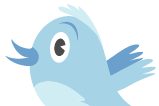 Twitter ID で　高速検索できて

　　　　　はてな ID で　　　　　高速検索できて

　表に入れた順番も　覚えとけ！
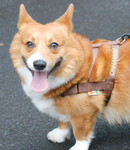 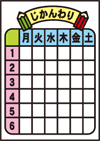 そんな  Boost.MultiIndex
 
あなたに
こうだ！
入れる物はPresen
typedef
multi_index_container<Presen,  indexed_by<
    ordered_unique<      member<Presen,string,&Presen::twitterID>    >,
    ordered_unique<      member<Presen,string,&Presen::hatenaID>    >,
    sequenced<>  >
> MyTimeTable;
.twitterID で検索したい
.hatenaID で検索したい
入れた順も覚えといて！
mi<Presen,index<Tw,Ht,seq>>
// get<0>//   twitterIDで//   高速検索

 timeTable.get<0>()        .find(“wraith13”);
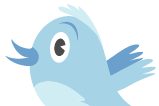 [Speaker Notes: 実は 0 番目のインデックスは get<0> しないでもそのまま使えるので、
tt.find(twid) や tt.end() でも同じ。]
mi<Presen,index<Tw,Ht,seq>>
timeTable.get<1>()        .find(“Cryolite”);
        // get<1>        //   はてなIDで        //   高速検索
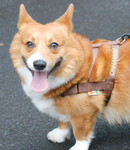 [Speaker Notes: 実は 0 番目のインデックスは get<0> しないでもそのまま使えるので、
tt.find(twid) や tt.end() でも同じ。]
mi<Presen,index<Tw,Ht,seq>>
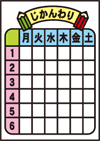 // get<2>  入れた順

 BOOST_FOREACH(   const Presen& p,       timeTable.get<2>() )
   cout << p.title << endl;
ＦＡＱ
よくある
質問
ＦＡＱ
3つデータ構造作るのと何が違うの？
[Speaker Notes: ※ 他によくある質問
　「Q: RDB に格納してインデックス張れば？」
　A: そんな大がかりな仕組みにわざわざ頼らなくても…

　機能面では、まさに、RDB のインデックスとして理解するとよいと思う。
　- RDBに格納するシリアライズ的コストがいらない
　- SQL等々クエリの生成コストも要らない
　- 文字列/整数 以外のDBに入れにくいデータを持ったものでも扱える（OSのリソースハンドルとか）]
つまり、これとの違いは？
struct MyTimeTable {
  set<Presen, ByTwID>     tt1;
  set<Presen, ByHatenaID> tt2;
  list<Presen>            tt3;
  void add(const Presen& p)
    { tt1.insert(p);
      tt2.insert(p);
      tt3.push_back(p); }
};
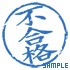 インデックスの更新
「@kinaba です。用事入ったので発表キャンセル！」
tt1.erase(Presen(“kinaba”,“”,“”));
tt2.erase(…略…);
tt3.erase(…略…);
遅い！
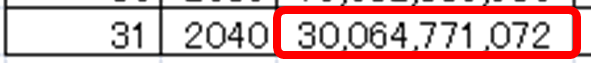 インデックスの更新
MultiIndex なら

１行 ＆ 一瞬
tt.get<0>().erase(“kinaba”);
用意されてるインデックス
[Speaker Notes: 挿入 = 一番挿入しやすい場所への挿入
　sequenced や random_access では末尾への挿入
　「イテレータで指定した場所への挿入」 だと「削除」と同じ計算量になる

削除 = イテレータで指定した場所の削除
　erase(“kinaba”) のようなコードは、検索 + 削除、になるので、
　検索時間（このばあい O(log n) に加えて O(1) の削除時間がかかる）]
MultiIndexの便利な所まとめ
色んなインデックスを付けられる



整数 0, 1, 2, … でなく、タグも付けられます
struct oreore {}; // てきとうな型
multi_index_container<T, indexed_by<…, sequenced<tag<oreore>> > tt;
tt.get<oreore>();
tt.get<0>().erase(“uskz”);
BOOST_FOREACH(p, tt.get<2>()) { … }
MultiIndexの便利な所まとめ
実はむしろ普通のコンテナより便利
find(key), modify(…)
set_tt.find(Presen(“uskz”,“”,“”));

   vs

 mi_tt.find(“uskz”);
Boostの すごい データ構造
その２
Boost.Intrusive
こちらｽﾈｰｸ Boostへの
侵入に成功した
　　　 ＿＿＿＿
　　 ／　／　／|
　＿|￣￣￣￣| |＿＿
／　|＿＿＿＿|／　／
￣￣　|し　|　￣￣
　　　し⌒Ｊ
日本語で言うと
intrusive  = 侵入的
普通のデータ構造
構造の管理用メンバは、外
struct Presen {
  string twitterID;
  string hatenaID;
  string title;};

std::list<Presen> lst;
struct _List_node {  _List_node* prev;
  _List_node* next;  Presen      data;
};
侵入的データ構造
管理用メンバが、侵入
struct Presen {  list_member_hook<> hook;
  string twitterID;
  string hatenaID;
  string title;};
intrusive::list<Presen,…> lst;
＿＿＿＿
　　 ／　／　／|
　＿|￣￣￣￣| |＿＿
／　|＿＿＿＿|／　／
￣￣　|し　|　￣￣
　　　し⌒Ｊ
メリット＆デメリット
今日は細かい話は
スキップ
デメリット                         [Bad]
データ定義がコンテナに依存しちゃう
 hook を自分で置く手間がかかる

メリット                          [Good]
コピー不可オブジェクトも入れられる
複数のコンテナに同時に入れられる
実は MultiIndex 的なことができる
データ構造マニア的  Boost.Intrusive
 
の、特徴
異様に set の種類が多い
マニア心をくすぐるset
set     	挿入:速い 検索:遅い
avl_set	挿入:遅い 検索:速い
sg_set	実行時↑ﾊﾞﾗﾝｽ切替
splay_set よく使う要素:速い
treap_set 優先度つけられる
[Speaker Notes: set (red_black_tree)
　スタンダードな二分探索木の実装その１。ほとんどのSTLの実装はこれなはず。
　AVL木と比べると、二分木の高さのバランスをそんなにマジメにとらない。
　なので不真面目な分、挿入や削除は速いけど、木の高さはちょっと高くなるので検索はやや遅い。
avl_set (avl_tree)
　スタンダードな二分探索木の実装その２。
　赤黒木よりも高さのバランスをマジメにとる。AVL木とは逆に、挿入削除は遅く、その分検索が速い。
sg_set (scapegoat_tree)
　どのくらいマジメにバランスとるかをパラメタで可変にしてある木。状況に応じてパラメタを変えたりできる。
splay_set (splay_tree)
　よくアクセスする要素は木の上の方に持ってくる。キャッシュっぽい効果のある木。
　よく使う要素とそうでもないのが偏ってる場合は面白いかも。
treap_set (tree+heap)
　優先度の高い要素は上の方に、低い方は下の方にいくよう構成する二分探索木。
　splay_treeのような自動キャッシングと違って、ユーザーが自分で優先度を与えられる。
　どうでもいい要素にはランダムな優先度をあげておいて、必要なのだけ小さくするなどの使い方がある。]
Boostの すごい データ構造
その３
まぜてみよう！
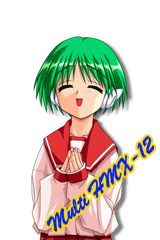 こちらｽﾈｰｸMultiIndexへの
侵入に成功した
　　　 ＿＿＿＿
　　 ／　／　／|
　＿|￣￣￣￣| |＿＿
／　|＿＿＿＿|／　／
￣￣　|し　|　￣￣
　　　し⌒Ｊ
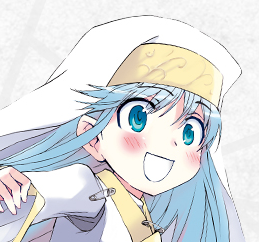 すごいところ
MultiIndex は
入れるデータに手を加えずに複数のインデックス張れて凄い
Intrusive は
sg_set とか splay_set とか色々あってすごい
あわせると…？

もっとすごい！
というわけで目標
Intrusive を使ってMultiIndex 用インデックス

  avl<>		splay<>  sg<>		treap<>

	を実装します
インデックスの作り方調べ中…
もしかして： 今はまだできない
整理はされてる！（ドキュメントないけど！）
User-defined indices



The mechanisms by which Boost.MultiIndex orchestrates the operations of the indices held by a multi_index_container are simple enough to make them worth documenting so that the (bold) user can write implementations for her own indices.
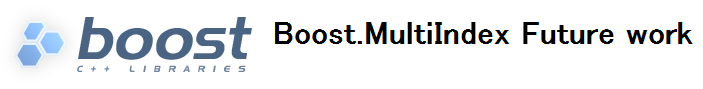 将来やりたいなーと思ってる事
ユーザもインデックスを定義できるようにする
というわけで
この後の発表内容は
私がソースから勝手に解釈した方法
色々間違ってるかも
将来的に色々変わるかも
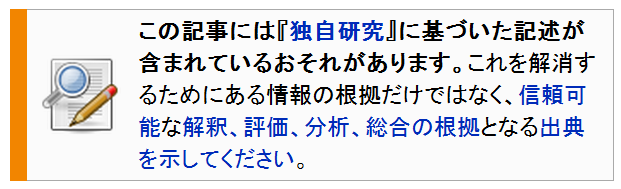 １
そもそも
複数のインデックス
の実体は？
classindex_node_base  { T value; }
mi<T,index<Tw,Ht,Seq>>のﾉｰﾄﾞ
こんなノードクラス
class {  seqnode* next;
  seqnode* prev; }
class node_type {
   node_type*twL,*twR;   redblack  twC;
   node_type*htL,*htR;   redblack  htC;
   node_type *prev;
   node_type *next;
   T         value;}
class {  htnode *L, *R;
  redblack C; }
正確には継承で
class node_type {  node_type *L,*R;
  redblack C; }
[Speaker Notes: ソースのある場所
index_node_base  @  <boost/multi_index/detail/index_node_base.hpp>
seq_index_node<index_node_base> @ <boost/multi_index/detail/seq_index_node.hpp>
ord_index_node<seq_index_node<index_node_base>> @ <boost/multi_index/detail/ord_index_node.hpp>
node_type = ord_index_node<ord_index_node<seq_index_node<index_node_base>>> @ <boost/multi_index/detail/ord_index_node.hpp>

<boost/multi_index/detail/node_type.hpp> がこの継承構造を生成するためのメタプログラム]
２
俺々ノード
の
実装
intrusive::sg_set の場合
親ｸﾗｽを外から指定可にする
template<typename Super>  struct my_node : public Super  {    sg_set_member_hook<> hook_;
  };
コンストラクタ呼ばれないので注意
あとは好きなように実装
[Speaker Notes: ただし、ﾉｰﾄﾞに対してはコンストラクタ/デストラクタが呼ばれないので
自前で初期化処理してやる必要がある。Intrusiveのフックのようなクラスオブジェクトの場合、
たぶんplacement new とか使って無理矢理コンストラクタ呼んであげないとダメ]
３
次に
インデックス本体
の実体
class (順番保存用) : … { push_back,begin,end, … }
これも継承
protected
protected
class (はてなID検索用) : … { find,erase,begin,end, … }
class index_base{…}
protected
class (TWitterID検索用):… { find,erase,begin,end, … }
public
class multi_index_container : … {
public:  twIndex& get<0>() { return *this; }         htIndex& get<1>() { return *this; }
        seqIndex& get<2>() { return *this; }
}
[Speaker Notes: ソースのある場所
index_base<…> @ <boost/multi_index/detail/index_base.hpp>
ordered_index<…> @ <boost/mutli_index/ordered_index.hpp>
ordered_index<…> @ <boost/mutli_index/ordered_index.hpp>
sequenced_index<…> @ <boost/multi_index/sequenced_index.hpp>
multi_index_container<> @ <boost/multi_index_container.hpp>

<boost/multi_index/detail/base_type.hpp> がこの継承構造を生成するためのメタプログラム]
４
俺々インデックス
の
実装
intrusive::sg_set の場合
親ｸﾗｽを外から指定可にする
template<class Meta, class Tag>  struct my_index    : protected Meta::type  { // ここで必須typedefを大量定義
    // ここで必須メソッドを実装する    sg_set<my_node<…>> impl_;
  };
あとは好きなように実装
５
次に
コンテナ的メソッド
の実装
例
pop_back
(最後の要素を消す)
class my_index : … { void pop_back() {
   { my_node* p = 気合い;     final_erase_(p); } void erase_(my_node* p)   { impl_.erase(気合(p));
     super::erase_(p); }}
いろいろなインデックス
class index_base {
  final_erase_(p){    ((mi*)this)      ->erase_(p);
  }}
いろいろなインデックス
class multi_index_container : …
  { void erase_(node* p){super::erase_(p);} }
[Speaker Notes: ソースのある場所
index_base<…> @ <boost/multi_index/detail/index_base.hpp>
ordered_index<…> @ <boost/mutli_index/ordered_index.hpp>
ordered_index<…> @ <boost/mutli_index/ordered_index.hpp>
sequenced_index<…> @ <boost/multi_index/sequenced_index.hpp>
multi_index_container<> @ <boost/multi_index_container.hpp>

<boost/multi_index/detail/base_type.hpp> がこの継承構造を生成するためのメタプログラム]
実装に使えるメソッド
bool   final_empty_()
size_t final_size_()
size_t final_max_size_()
pair<fnode*,bool> final_insert_(value)
pair<fnode*,bool> final_insert_(value, fnode*)
void final_erase_(fnode*)
void final_delete_node_(fnode*)
void final_delete_all_nodes_()
void final_clear_()
void final_swap_(final&)
bool final_replace_(value, fnode*)
bool final_modify_(MODIFIER mod, fnode*)
bool final_modify_(MODIFIER mod, ROLLBACK back, fnode*)
実装しないといけないメソッド
void  copy_(const self&,const copy_map_type&)
node* insert_(value, node*)
node* insert_(value, node* position, node*)
void  erase_(node*)
void  delete_node_(node*)
void  delete_all_nodes_()
void  clear_()
void  swap_()
bool  replace_(value, node*)
bool  modify_(node*)
bool  modify_rollback_(node*)
[Speaker Notes: void copy_(const self& x, const copy_map_type& mp)
　（たぶん全クリアされた後に呼ばれるんだと思う）　x の内容を自分自身にコピーする。mp.find でノードをコピーしてくれるのでそれを使う
　  foreach( node* n in x )
　     node* nn = mp.find(n)
　　　 nn をうまいこと自分につなぐ
　　super::copy_(x, mp);
　みたいなコードになる。

node* insert_(value v, node* p)
node* insert_(value v, node* hint, node* p)
　pにアロケート済みのノードが入ってるので、適切なところにリンクを繋ぐ
　hint は std::set とかにもあるヒント付き挿入。「ここの近くにpが入るべきところがあるはずだからそこに入れて」という指定

void erase_(node* p)
　まもなくpが削除されるので、リンクを外す

void delete_all_nodes_()
　clear() とmulti_indexのデストラクタがこれを呼ぶ
　全部のノードに対して delete_node_ を呼び出す処理
　index_base だと「全部のノードをたどる」ができないので、どれかの具体的なインデックスがこれをやってあげる必要がある。
void delete_node_(node* p)
　erase_と同じことをやれば安全？
　全削除される場合にしか呼ばれないので、それなら何もしないでも大丈夫なケースは何もしない方が効率がよい

void clear_()
   final_clear_()  =  { delete_all_nodes_(); super::clear_(); }
　 ノードが全部消えたあとに再初期化のために呼ばれる？

void swap_(self& x)
　名前の通り

bool modify_(node* p)
　p に入ってる value を書き換えたから、移動が必要なら移動してね、というときに呼ばれる
　ちゃんと整合性とれたらtrue、とれなければfalse
　falseかえってきたらノードを消すので、erase_と同じ処理をしておくこと。
　典型的な実装は if( 動かせない || !super::modify_(p) ) erase_(p); else { 動かす } だと思う。
bool modify_rollback_(node* p)
　p に入ってる value を書き換えたから、移動が必要なら移動してね、というときに呼ばれる
　ちゃんと整合性とれたらtrue、とれなければfalse
　falseかえってきたらちゃんとロールバックするので、そのまま残しといて
　if( 動かせる && super::modify_(p) ) { 動かす }
bool replace_(value v, node* p)
　pの値をvに置き換えたいからちゃんと動かしてね、というときに呼ばれる
　modify_rollback_と同じように考えて実装すればよい]
６
最後に
IndexSpecifier
IndexSpecifierって何？
multi_index_container<Presen,  indexed_by<ここに並べるもの>
>
multi_index_container<Presen,  indexed_by<use_my_index<>>
>
template<typename Tag=tag<>>struct use_my_index {
  template<typename Super>    struct node_class
      { typedef my_node<Super> type; };
  template<typename Meta>    struct index_class
      { typedef my_index<Meta,Tag> type; }
};
[Speaker Notes: node_class というメタ関数で俺々ノード型を返して、
index_class というメタ関数で俺々インデックス型を返すようなものを渡せばいいです。

ちなみに indexed_by は mpl のシーケンスならなんでもいいので、mpl::list<sequenced<>, ordered_unique<…>> とか書いてもいいです。]
７
完成！
Thank You for Listening!
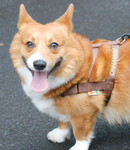 ＿＿＿＿
　　 ／　／　／|
　＿|￣￣￣￣| |＿＿
／　|＿＿＿＿|／　／
￣￣　|し　|　￣￣
　　　し⌒Ｊ
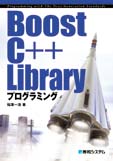 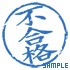 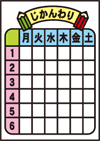 http://github.com/kinaba/mint
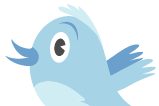 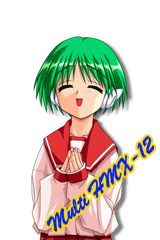 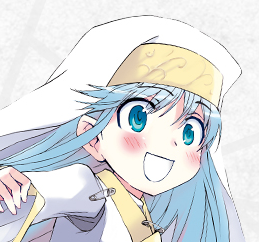 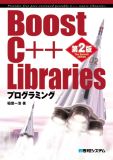 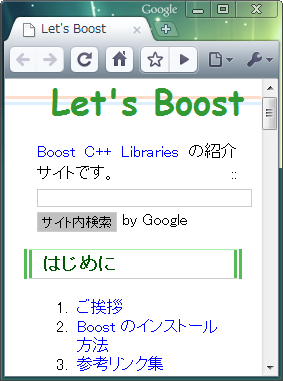 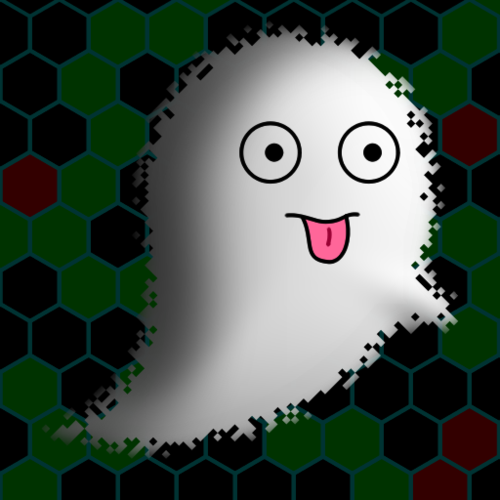 この先非表示スライド
使い道いろいろ (1)
登録順を覚えてるハッシュ表
 cf. Ruby 1.9

最初の順を覚えるだけでなく、list と同じで好きに並べ替え可
LRUMap
使い道いろいろ (2)
双方向マップ
Key  value の方向も
Value  key の方向も引ける
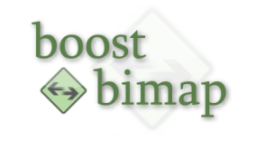 使い道いろいろ (3)
シングルインデックスでも
find が楽な set
挿入/削除してもイテレータが向こうにならない vector

等々と考えて使うと便利かも
rnd_acccess_node
class rnd_index {
  node* data[];
}
node*
node*
node*
node*
node*
class node{  node**up;
}
class node{  node**up;
}